The Crusades, and the Reconquista
Mr. Mark Morrow, Clarenceville Public Schools
The Reconquista
The “Big Picture”
“Crusade” in western Europe, inspired by events in Holy Land
Intermittent, from 11th to 15th centuries
Moorish unity fragmented (11th cent.)
Northern Christian princes launched reconquest
The Reconquista
The Reconquista
Received papal support, promise of indulgence
Christian advances → conquest of Toledo (1085), Zaragoza (1118)
Successes → Aragon-Catalonia, León-Castile, Portugal
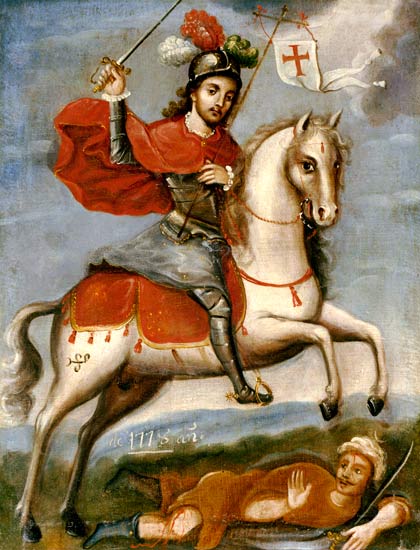 St. James the Moor-Slayer
The Reconquista
Las Navas de Tolosa (July 16, 1212)
Alfonso VIII of Castile, allies vs. Caliph Muhammad al-Nasir
100,000+ Muslims dead/captured
“The Punishment”
Last serious threat to Christian hegemony eliminated
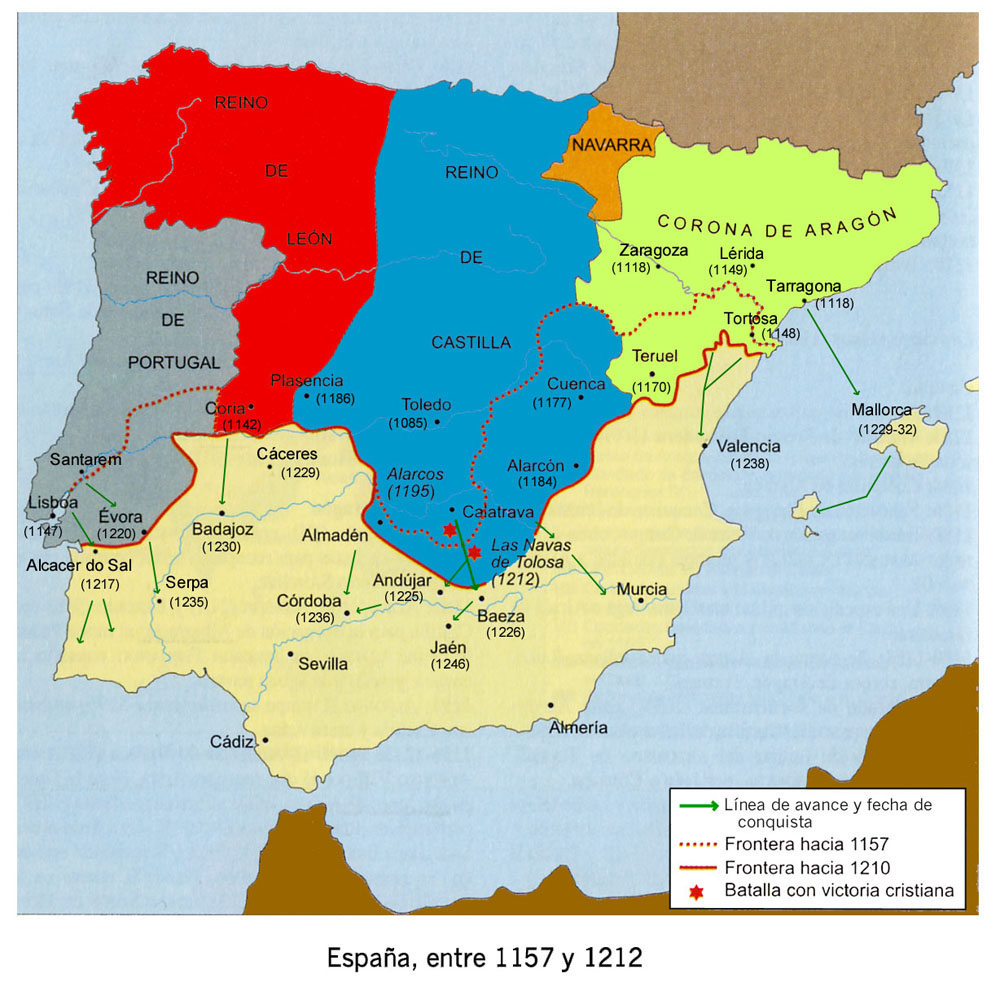 The Reconquista
The Reconquista
King Ferdinand and Queen Isabella
Unified Crown of Spain (1469)
Conquered Granada (1469)
“Catholic Monarchs”
Ordered expulsion of Jews (1492), Moors (1504)
PAYING FOR THE WAR
The Granada War was very expensive (it lasted 10 years)
Much of it was paid for by confiscating the property of Spanish Jews.
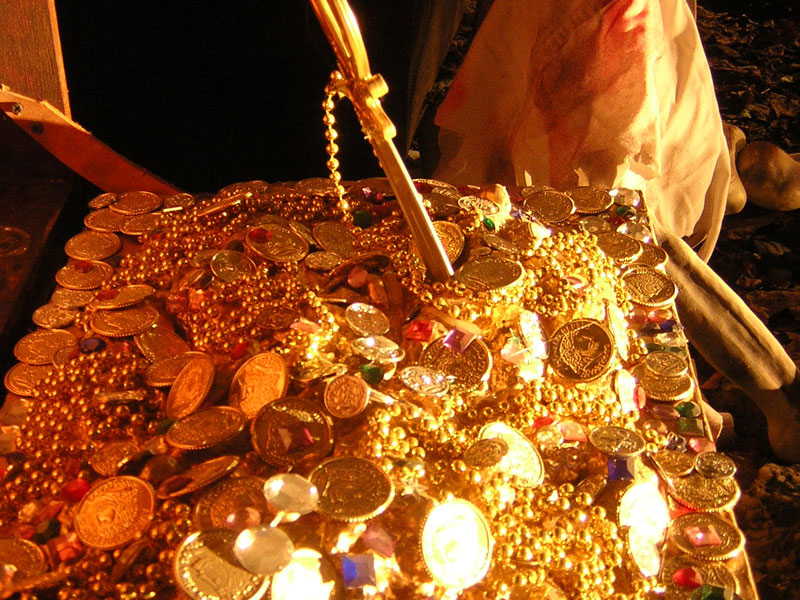 THE SPANISH INQUISITION
Many of the most powerful and wealthy people in Spain were conversos, Jews whose family had converted to Christianity.
The Inquisition was launched to purify Spanish society, especially of conversos who they believed were returning to their Jewish faith.
The return to Judaism was believed to be heresy
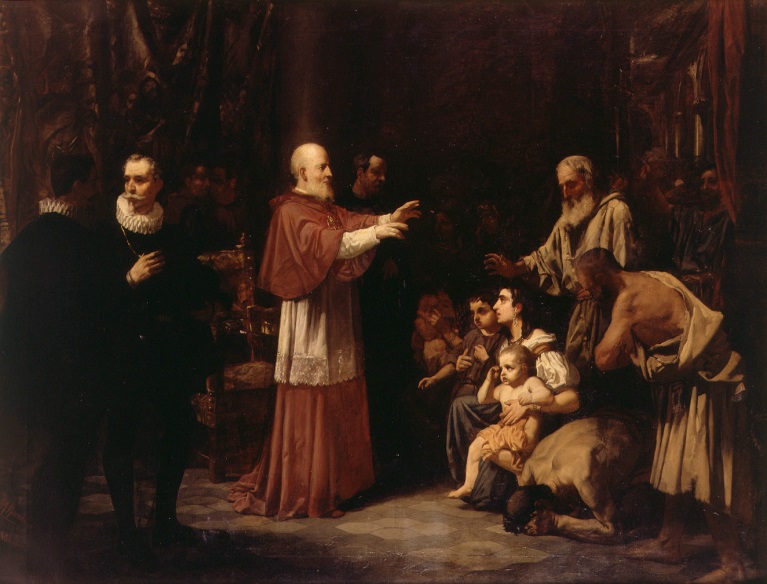 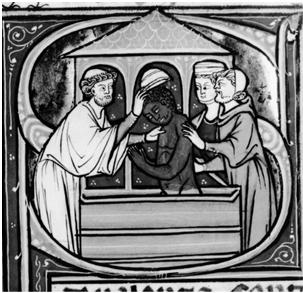 PROVING A LAPSE OF FAITH
Any traditionally “Jewish” rituals or behaviors could be considered a lapse of faith. 
Examples: 
not eating certain foods
Not working Friday night-Saturday (the Jewish Sabbath, Christian Sabbath is Sunday)
Eating traditionally Jewish food (Kosher)
INQUISITION METHODS
The Inquisition sought to find heretics
To get these heretics to confess, inquisitors would employ threats and torture
Thousands were tortured, imprisoned for life and/or burned at the stake in auto de fe (Act of Faith)
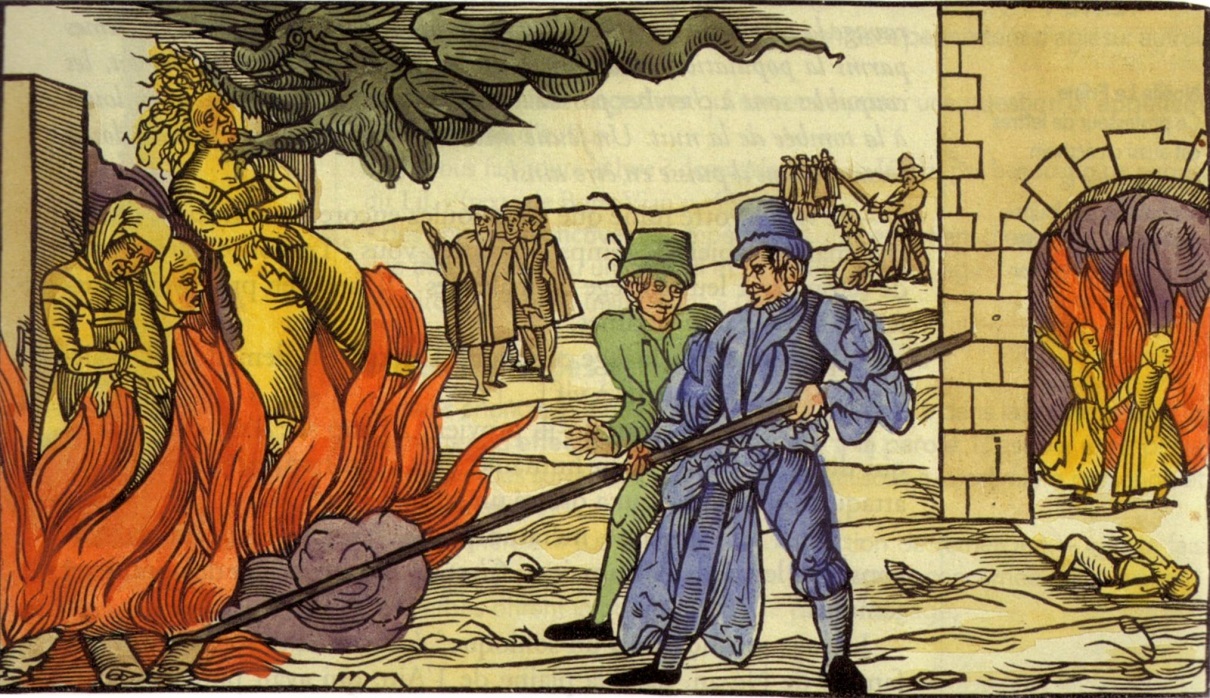 INQUISITION TORTURE
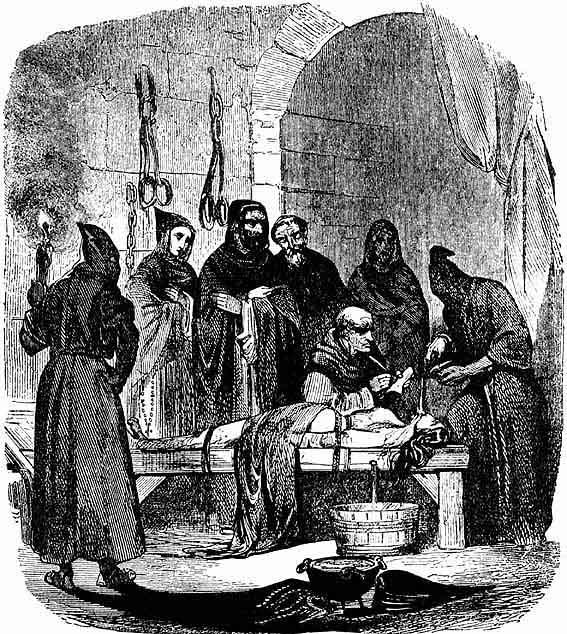 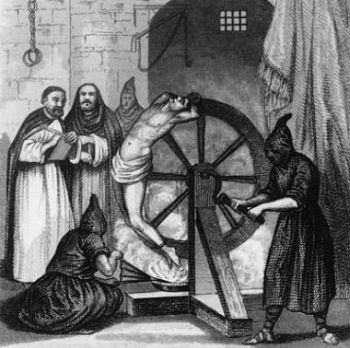 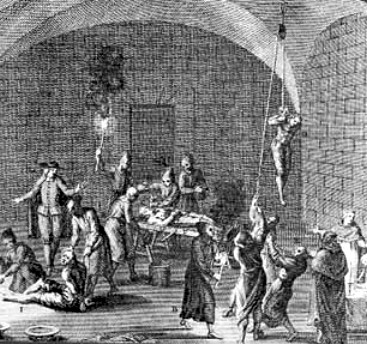 AUTO DE FE
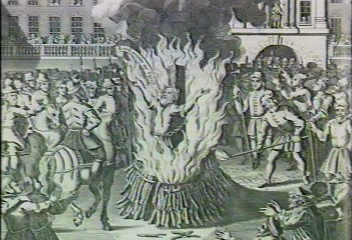 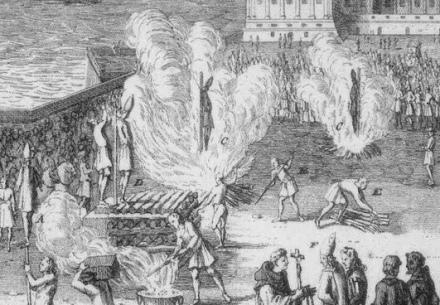 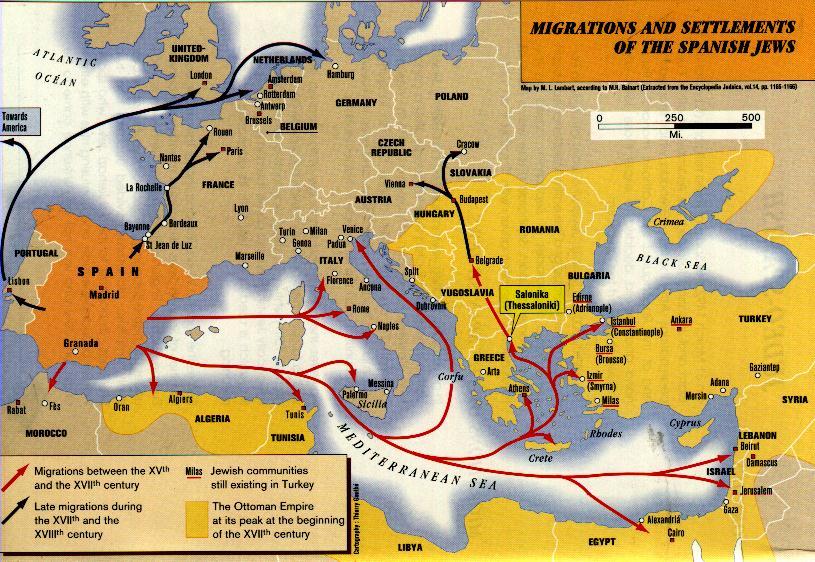 EFFECTS OF THE RECONQUISTAS
It created “Fueros” gave Christian peasants permission to live in land deserted by Muslims so that Christianity would spread
Catholicism becomes main religion of Iberia. Jews and Muslims are expelled and the Spanish Inquisition kills over 2,000 heretics. 
Leads to the Age of Exploration!!!
Voyage of Columbus sponsored to celebrate victory over the Muslims in Granada.
Begins Converting other cultures leading to the colonization of the Americas.